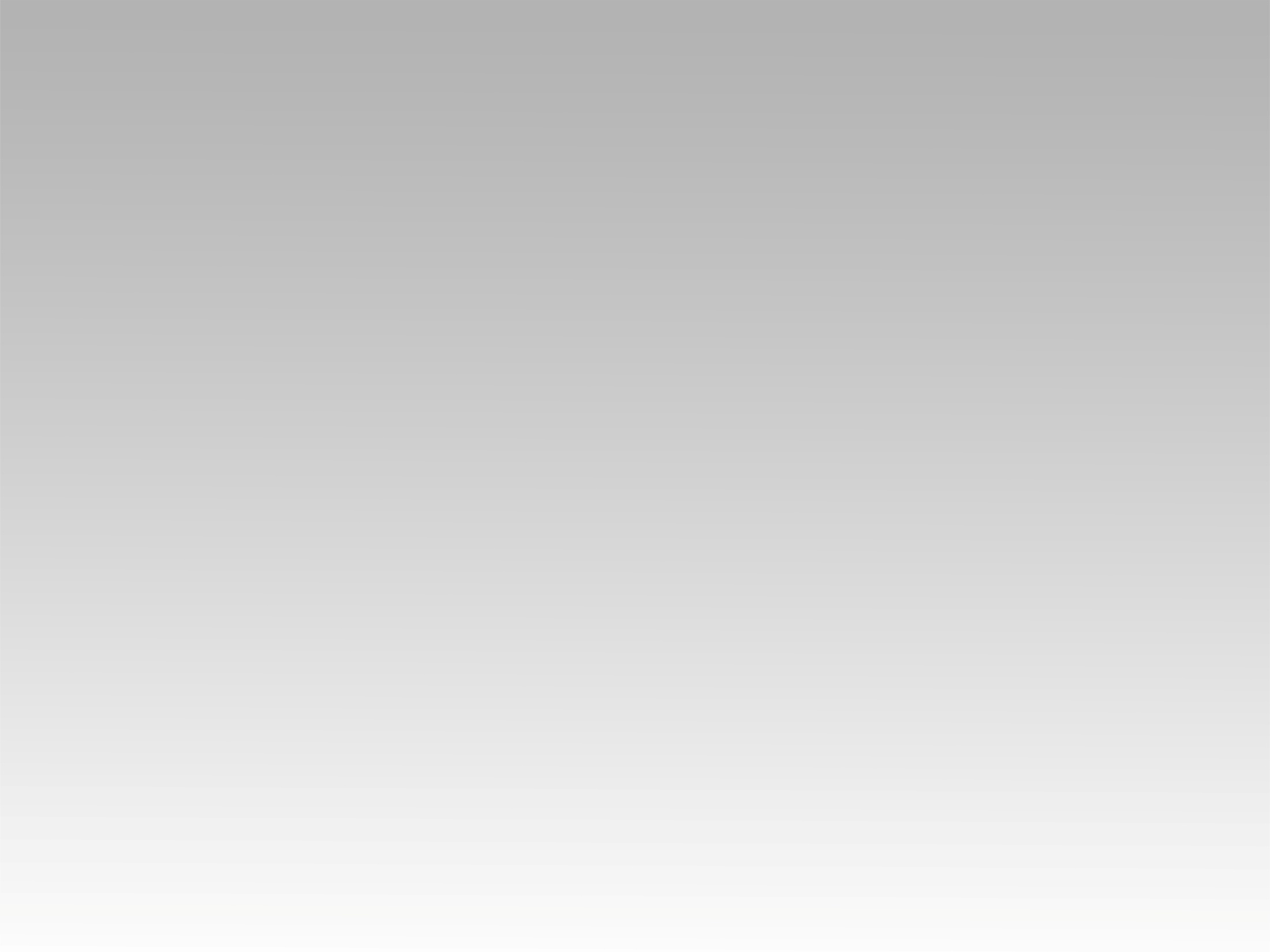 ترنيمة 
ده يسوع حلو قوي
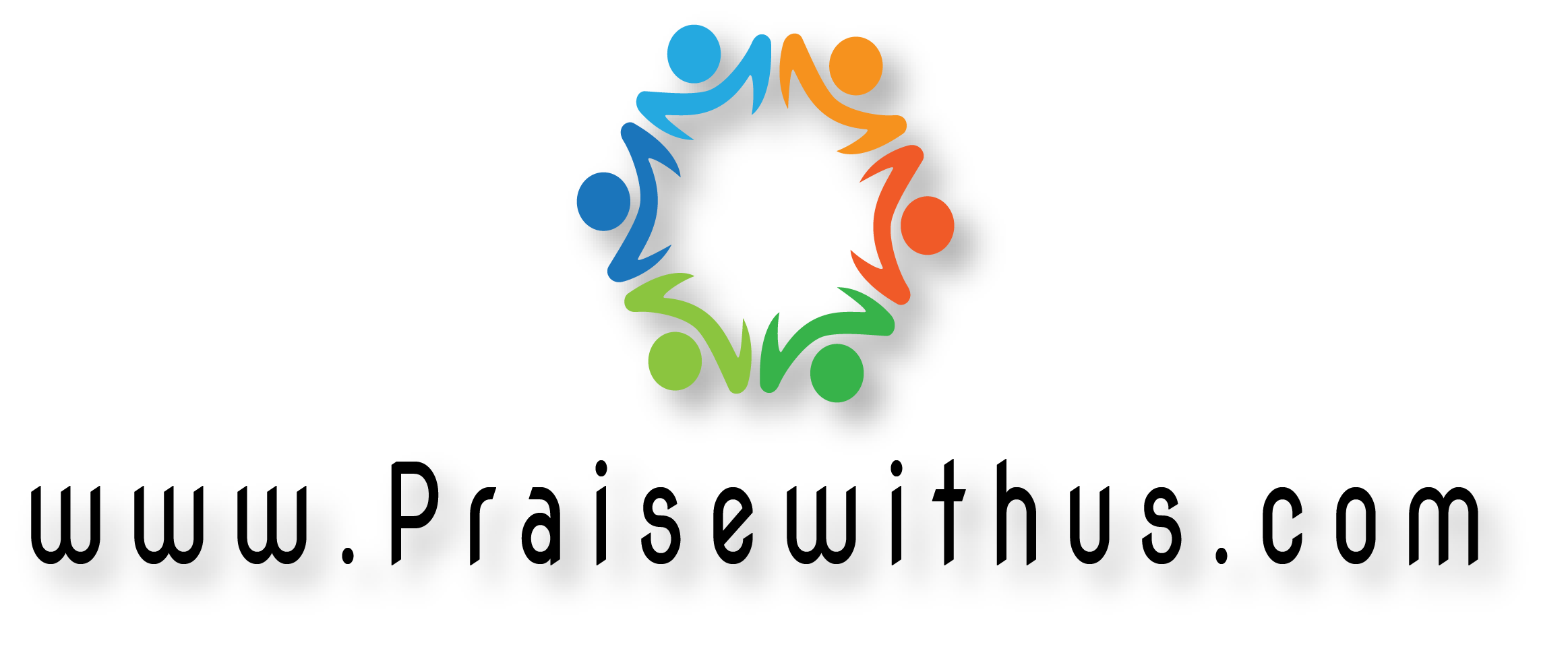 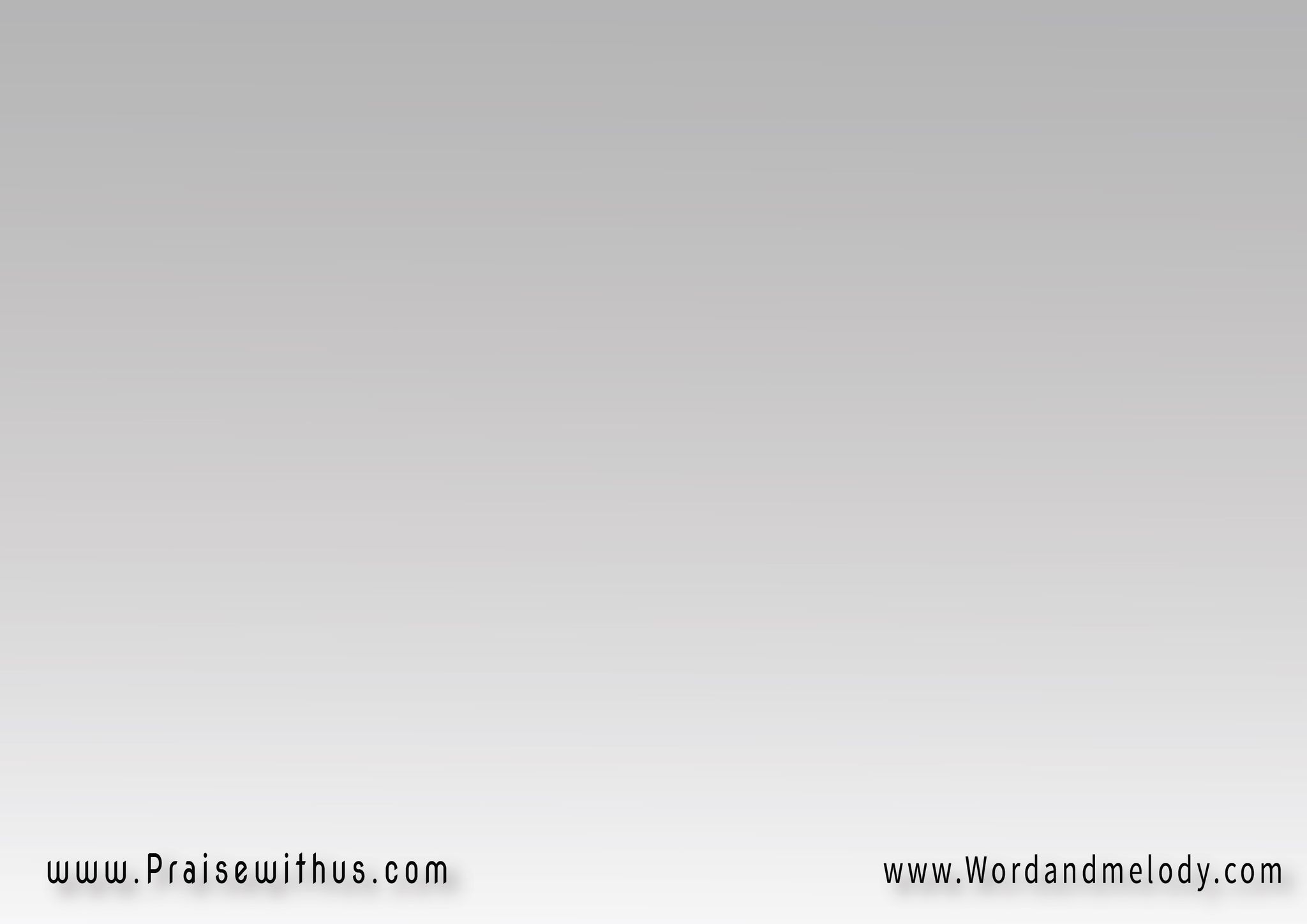 القرار:
(ده يسوع حلو قوي
 حلو قوي حلو قوي)2
1-  
(اللي ها يقرب منه 
مش ممكن يبعد عنه
واللي هيدوق حلاوته 
يفضل قريب منه)2
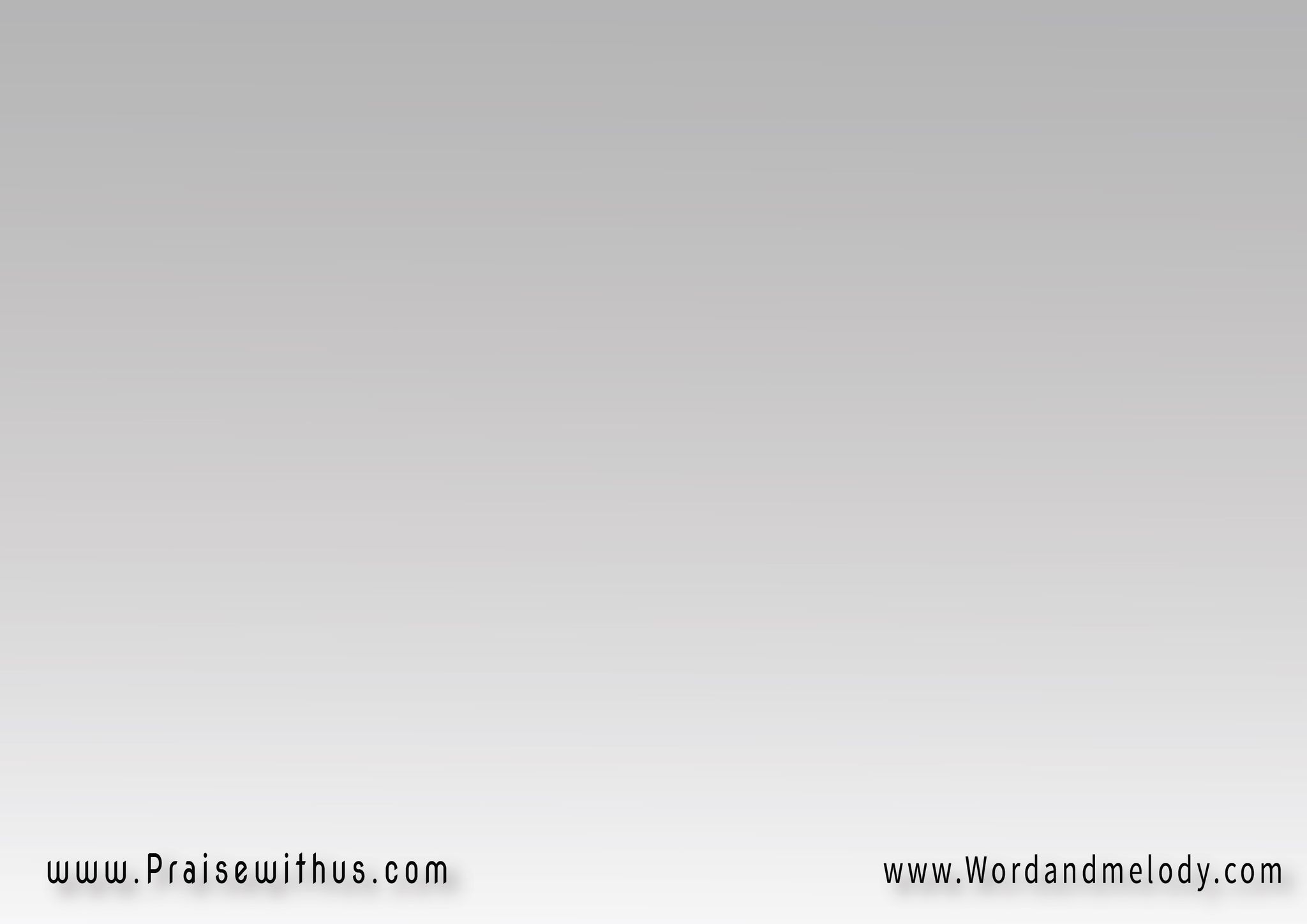 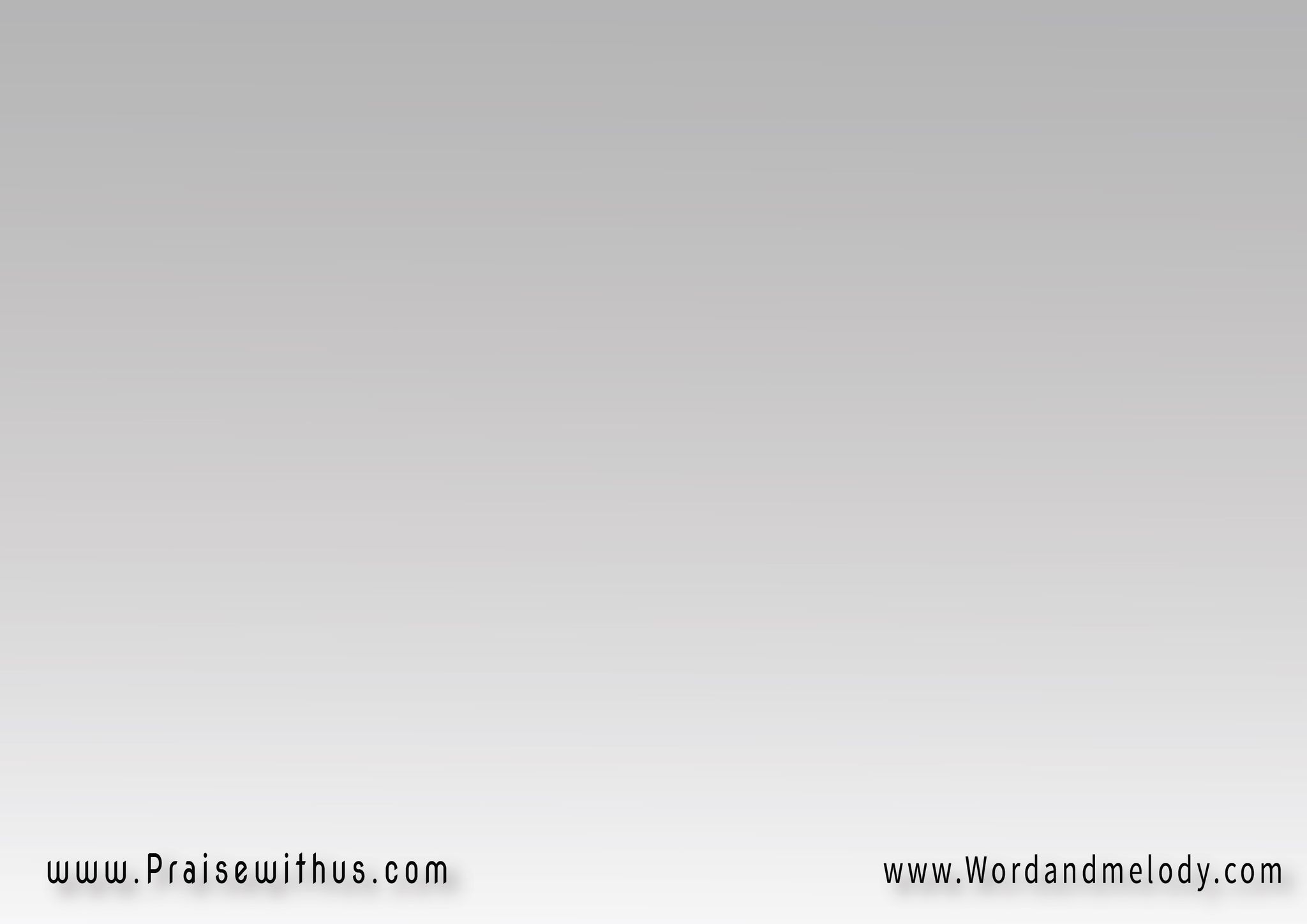 القرار:
(ده يسوع حلو قوي
 حلو قوي حلو قوي)2
2-  
(يسوع أخذ مكاني 
لما أتصلب عشاني
دور علىّ بحبه 
وتعب علشان يلقاني)2
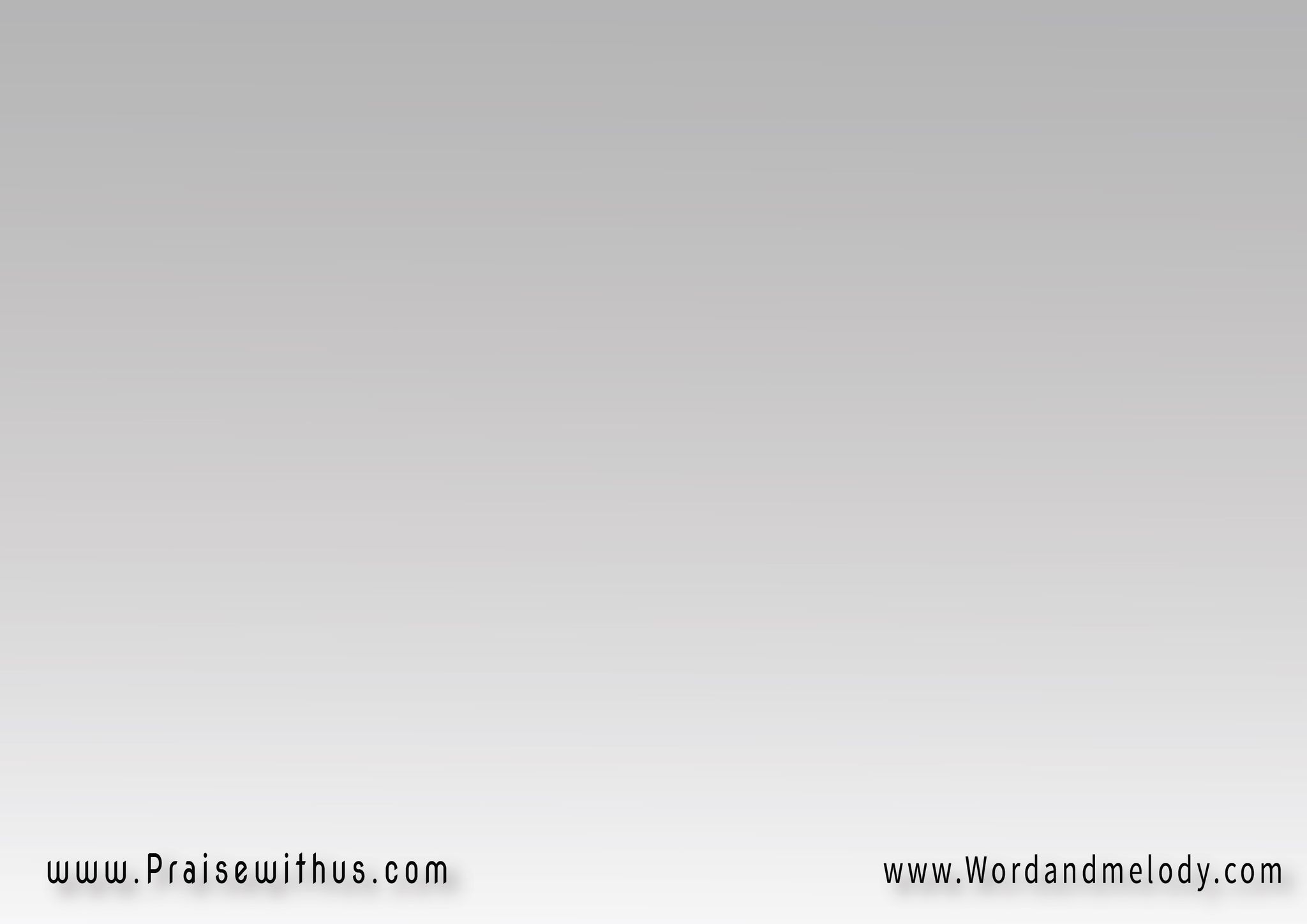 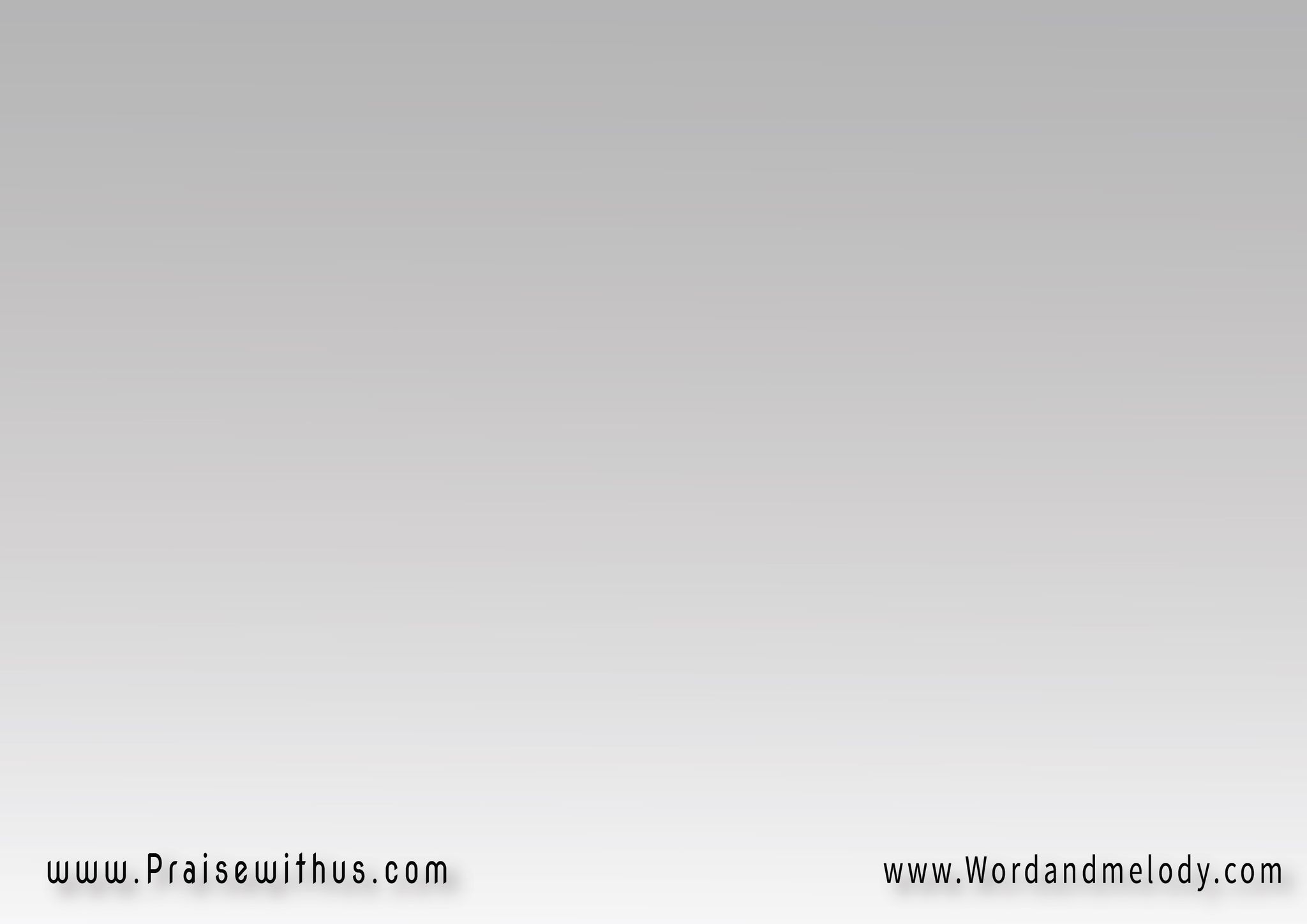 القرار:
(ده يسوع حلو قوي
 حلو قوي حلو قوي)2
3-  
(يسوع أحلى من الناس 
أنا قلبي بيهتف ليه
أحلى حياة هي معاه 
وهأعيش علشان أرضيه)2
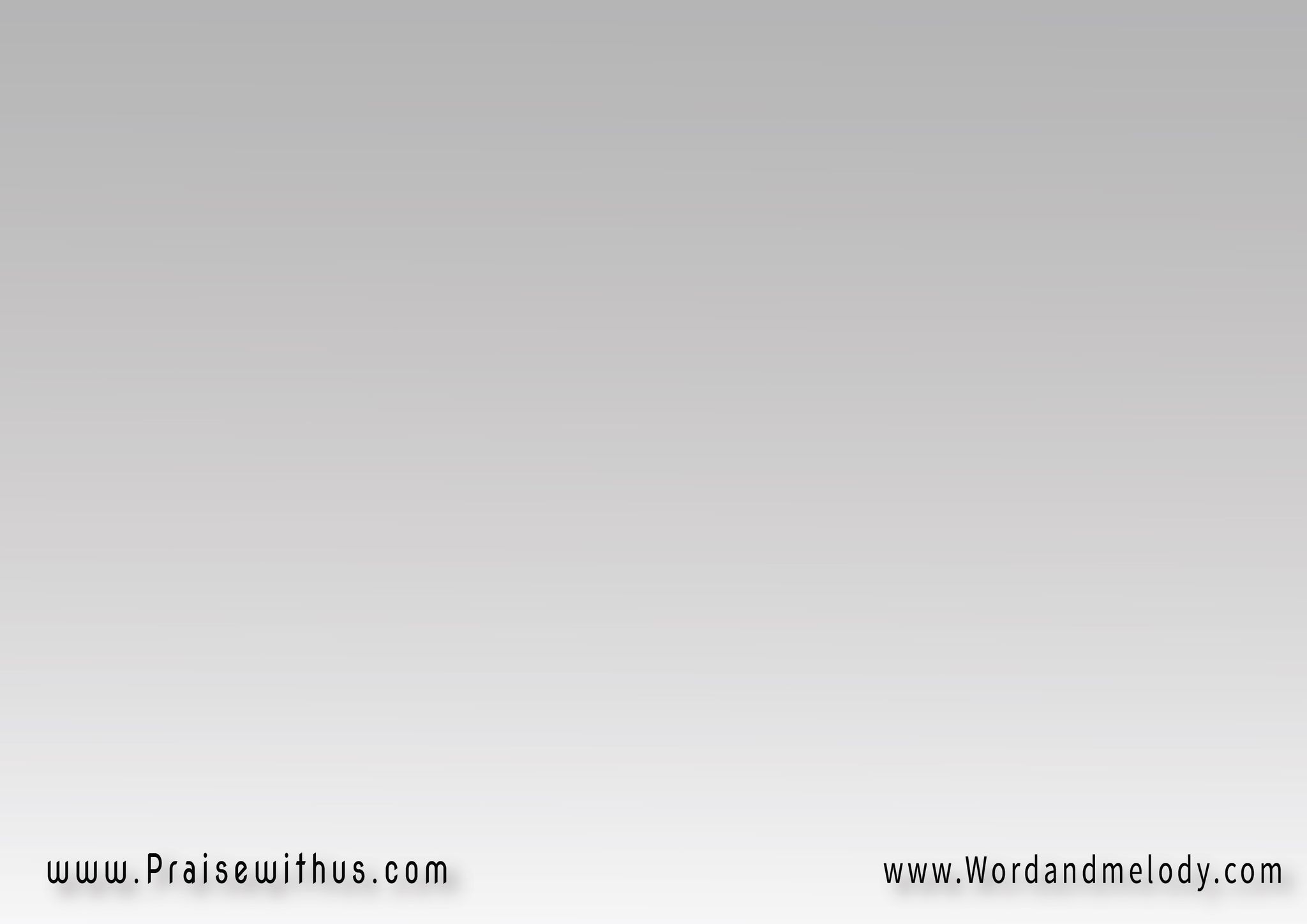 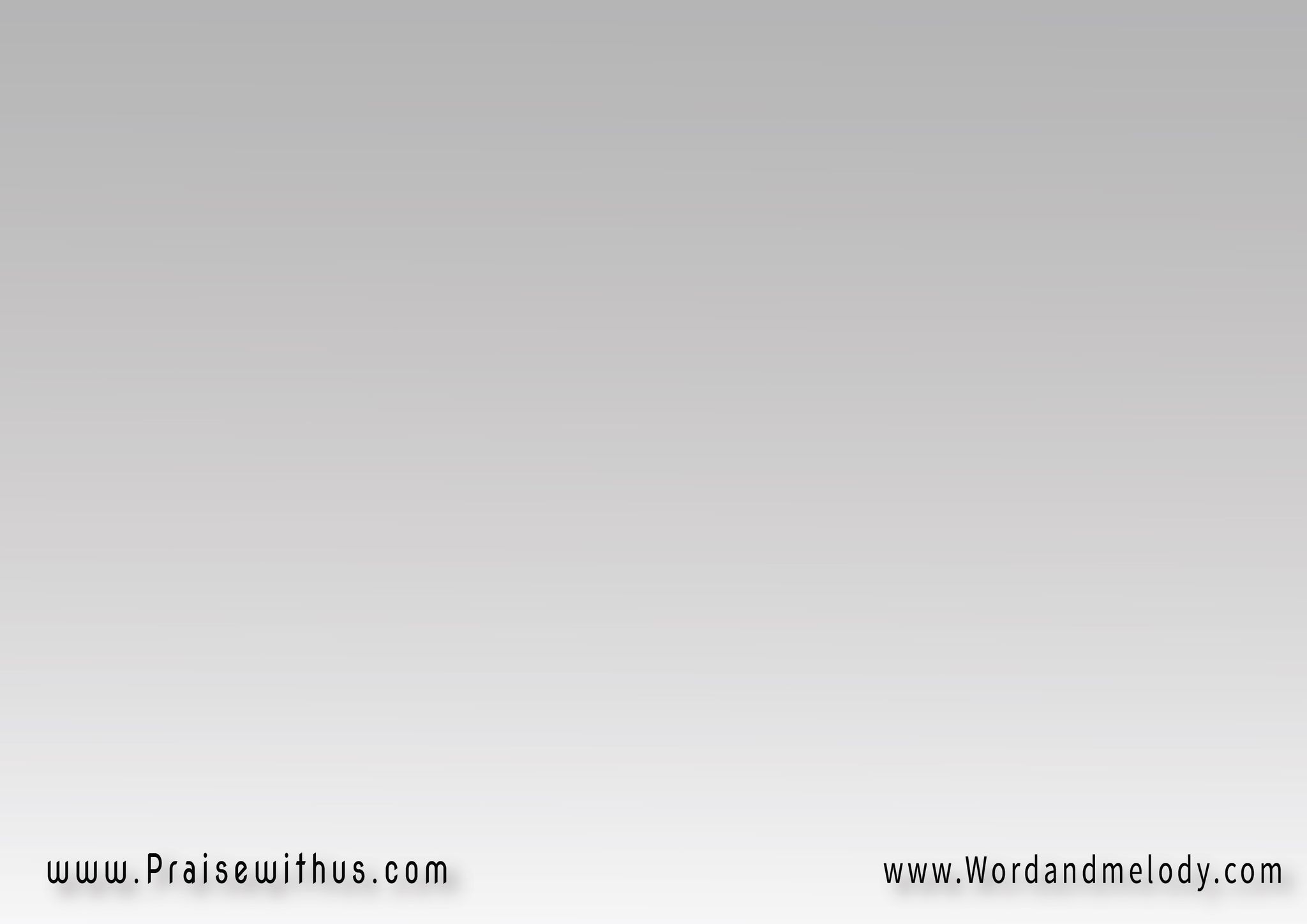 القرار:
(ده يسوع حلو قوي
 حلو قوي حلو قوي)2
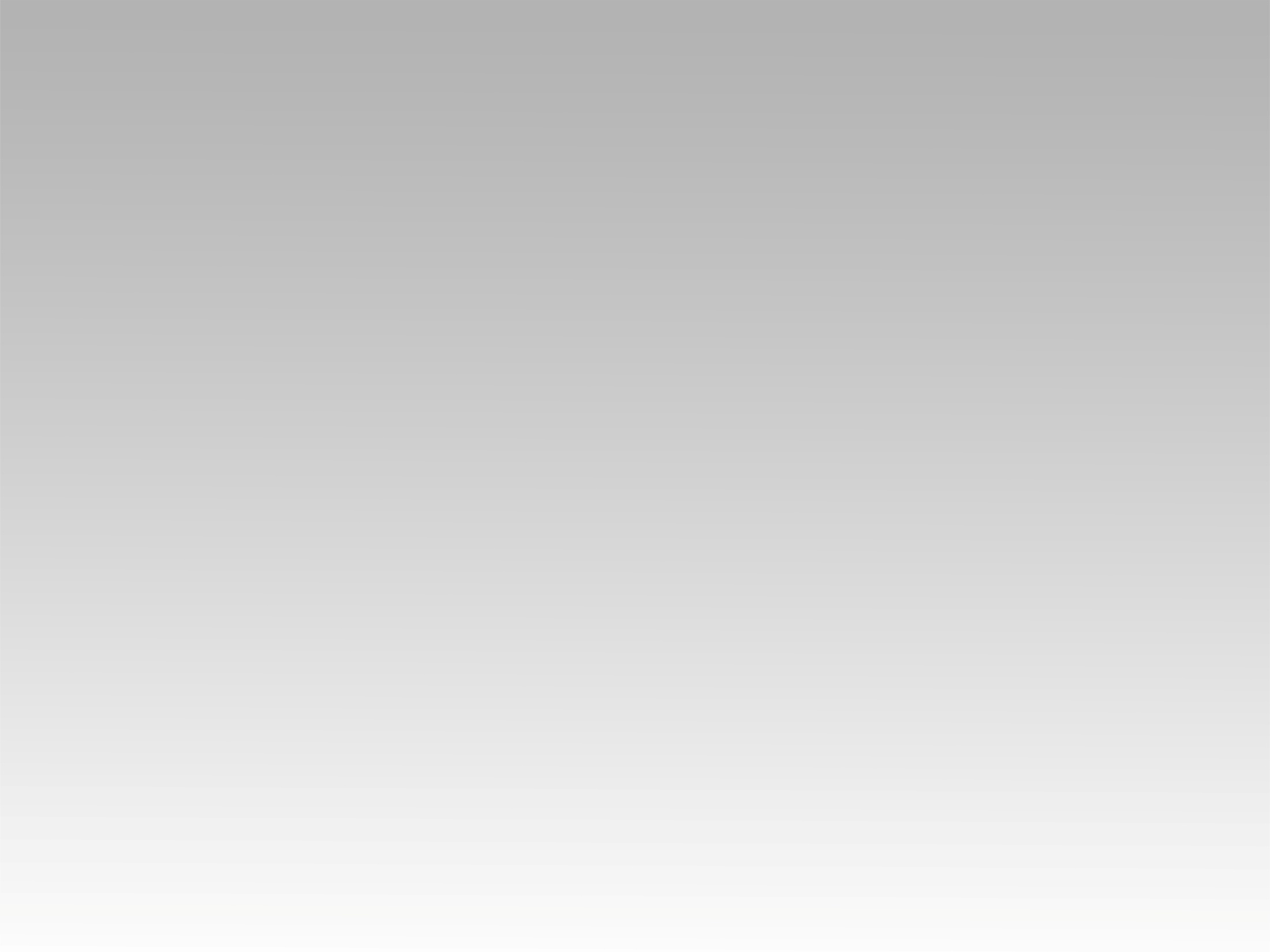 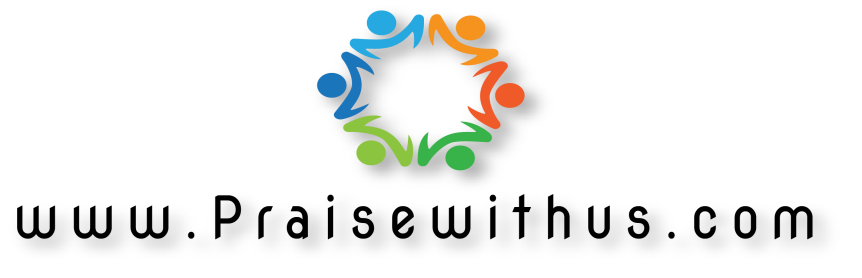